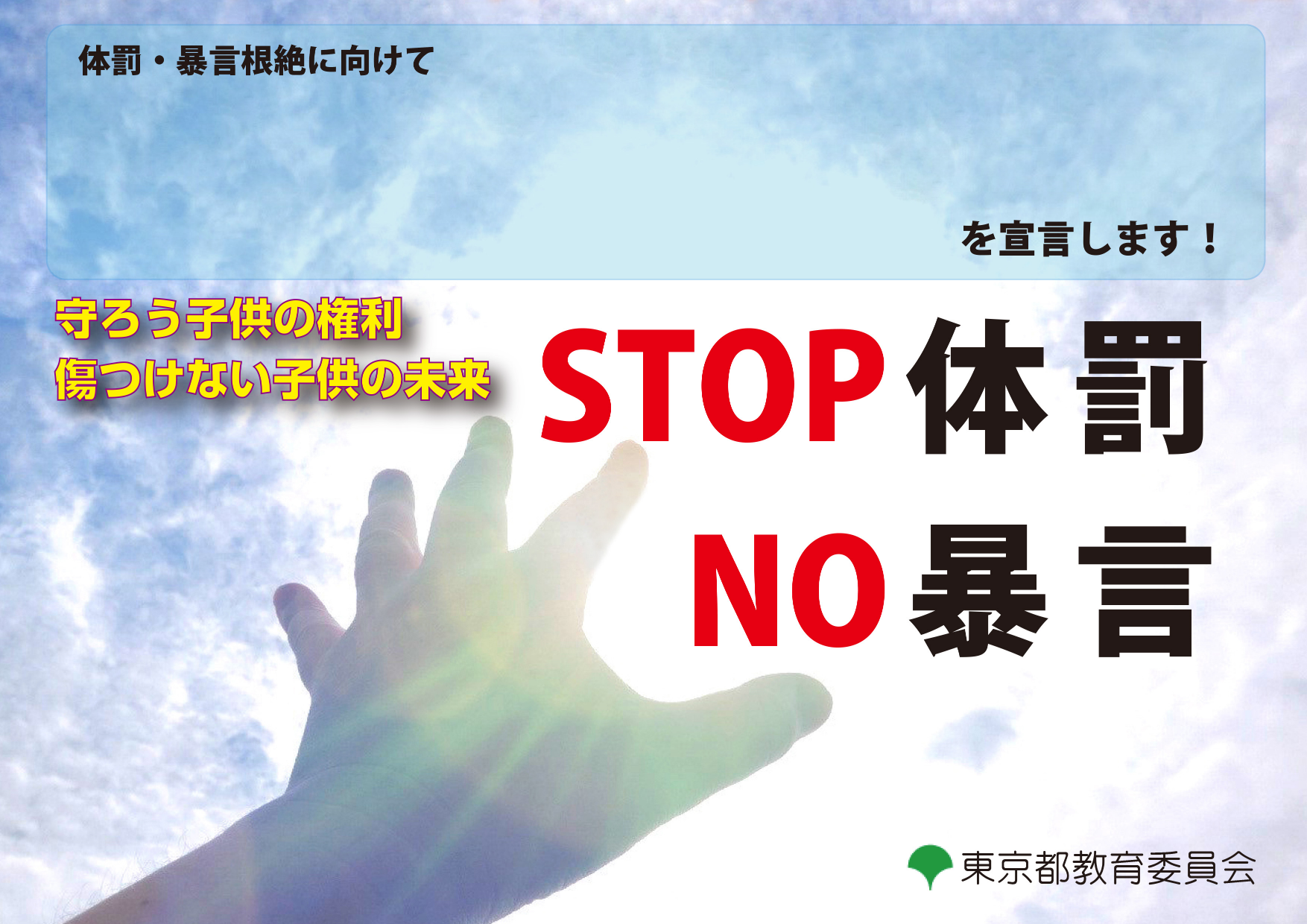 傷つけません！大事な心
立川市立第四小学校